The DHS OIG Approach to Disaster Oversight
Presented by:

Katherine Trimble, Deputy Assistant Inspector General for Audits
James E. Long, Special Agent in Charge, Major Frauds and Corruption Unit, Investigations
Chris Zubowicz, Acting Division Chief, General Law Division, Office of Counsel

Association of Government Accountants, Williamsburg, Virginia  December 12, 2019
Creation of DHS OIG
Congress enacted the Inspector General Act of 1978 to ensure integrity and efficiency in government.  The Act was recently strengthened with passage of the IG Empowerment Act of 2016.

Both the Department of Homeland Security (DHS) Act and this Office of Inspector General (OIG) were established by Congress in 2002. 

The OIG is led by an Inspector General who is nominated by the President and subject to Senate confirmation.  
Dr. Joseph Cuffari was confirmed by the Senate on July 25, 2019.
2
OIG Organizational Chart
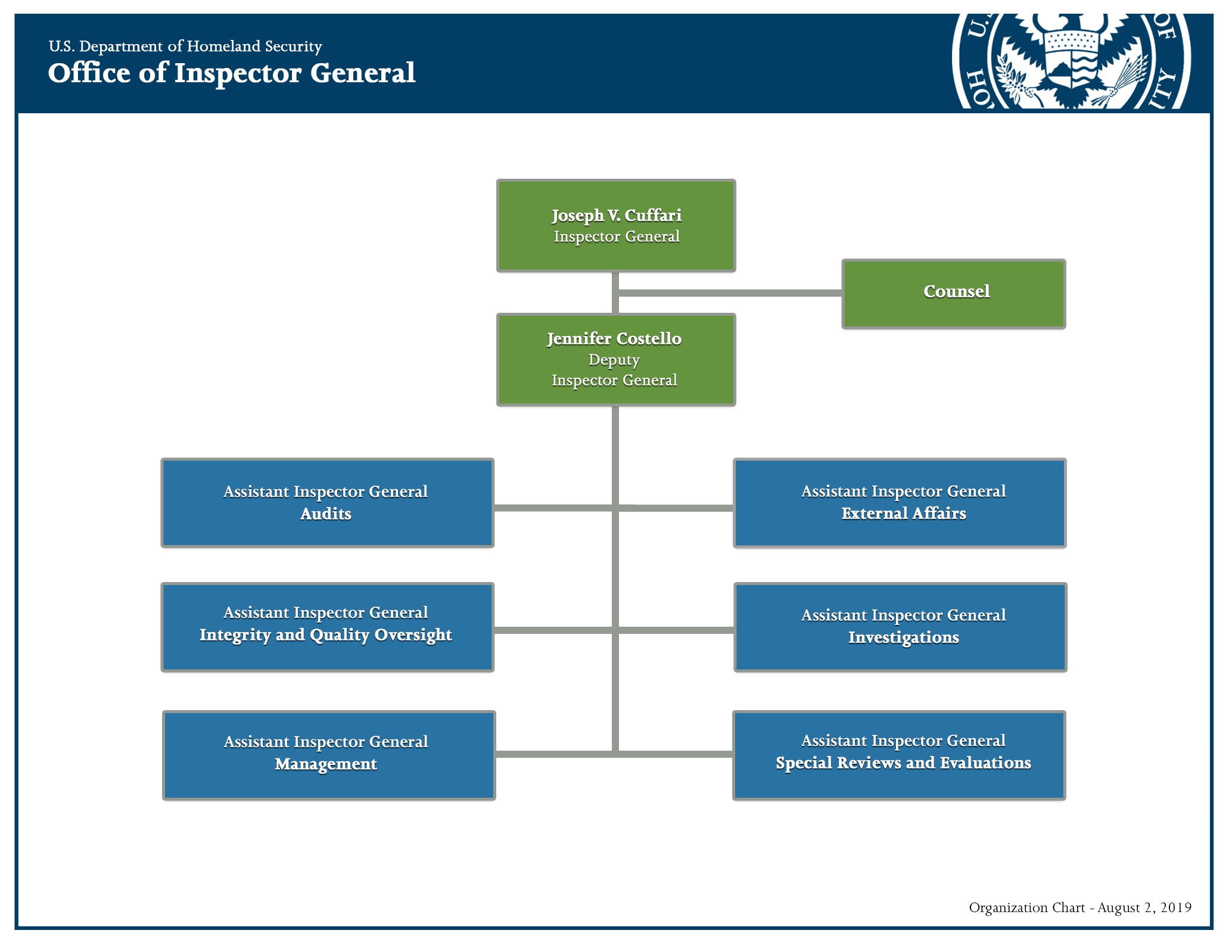 Who we are and how we do our disaster work
Audits
Conduct audit work
Track, assess, and deploy to disasters 
Investigations
Manage DHS OIG’s Hotline
Coordinate/deconflict disaster fraud complaints 
Conduct Investigations
Counsel
Advise auditors, investigators, and inspectors
Facilitate information sharing and coordination
4
Office of Audits (OA)
OA’s vision is to drive transformative change to improve DHS mission operations by conducting audits that determine the root causes of the Department’s challenges and shortcomings.  OA conducts oversight and addresses the concerns of Congress, the Department, and other stakeholders through:

Mandatory Audits:  A performance or financial audit required by law. 
Congressionally Requested Audits: An audit performed at the request of a  Representative, Senator, or committee.  
Discretionary Audits: An audit performed at the discretion of the OIG. Discretionary audits are usually developed based on findings from past audits or trends and emerging issues we have observed.
5
Office of Audits (OA)
Tiered approach to inform disaster oversight
Disaster Management Coordination Committee: the central point of contact between FEMA and DHS OIG to help remotely monitor on-going disaster events and provide actionable information to OA leadership.
Deployment Decision Tool: tracks 36 metrics to maintain situational awareness of disasters and evaluates FEMA’s response to inform deployment decisions.  Also coordinate with INV on Hotline complaints and potential fraud issues.
Research and Assess Disaster Activities and Response (RADAR): the deployment of small teams to observe response and recovery activities and meet with key federal, state, and local officials at the disaster location.  RADAR teams will develop internal deliverables to summarize observations and propose and prioritize, as applicable, potential follow-on audit work.
6
Office of Audits (OA)
Over 30 issued, on-going, and planned audits related to the 2017 disasters identifying shortcomings in FEMA program management and oversight of grantees.  Conducted by 3 audit groups:
Financial Management, Acquisitions, and Emerging Threats
FEMA's Eligibility Determination of Puerto Rico Electric Power Authority's Contract with Cobra Acquisitions LLC (OIG-19-52)
Disaster Management and Infrastructure Protection
Management Alert - Observations of FEMA’s Debris Monitoring Efforts for Hurricane Irma  (OIG-18-85)
Technology Audits and Analytical Support
FEMA’s Longstanding IT Deficiencies Hindered 2017 Response and Recovery Operations (OIG-19-58)
7
Office of Investigations (INV)
INV investigates allegations of criminal, civil, and administrative misconduct involving DHS employees, contractors, grantees, and programs  
INV provides oversight of the investigative activity of DHS’ various internal affairs offices—including handling of FEMA disaster complaints
INV closely coordinates with Office of Audits—deconflicts DHS OIG efforts and makes auditors aware of current fraud schemes impacting DHS
INV manages DHS OIG’s Hotline: reporting mechanism for all complaints alleging fraud, waste, and abuse involving DHS and its Components, including those related to FEMA and disaster fraud
8
Office of Investigations (INV)
INV’s FEMA work fluctuates primarily based upon weather-related disasters.
In years with increased disasters, FEMA complaints are higher than years with lower numbers of disasters.
 
Approximately 80% - 90% of FEMA-related complaints allege fraud involving its Individuals and Households Program (IHP). 
The program provides financial help or direct services to those who have necessary expenses but are unable to meet these needs.
9
Office of Investigations (INV)
10
Office of Investigations (INV)
Field Units: special agents assigned to field offices in affected areas (permanent & TDY) – 90% of their FEMA workload is IHP-related fraud
Case Example from September 2019: Defendant pleaded guilty to Aggravated Identity Theft in the U.S. District Court of San Juan, PR; Defendant had used a false identity to file for FEMA disaster benefits for Hurricane Maria where he received $9,586
11
Office of Investigations (INV)
HQ Units: specialized units based from HQ – focuses on major fraud schemes – leverage a multi-disciplinary team: 
Special agents well-versed in conducting complex fraud investigations
Forensic Auditors/Forensic Accountants
Intel Analysts
Data Scientists
Digital Forensic Analysts
Program Analysts  
*Leverage Office of Audits to assist with investigations
12
Office of Investigations (INV)
HQ Units: strategically target, build, and conduct major fraud and corruption investigations: 
September 2019: USAO PR issued a 15-count indictment alleging conspiracy to commit bribery; honest services wire fraud; fraud in connection with a major disaster, etc. – involved the restoration of power to PR

November 2019: Owners of Master Group / Textile Corp. of America pleaded guilty to two counts of wire fraud and one count of money laundering conspiracy – provided Chinese-made, substandard tarps to FEMA disaster victims
13
Internal Coordination at DHS OIG
Disaster Relief Working Group
Formalized working group within DHS OIG to ensure close coordination and deconfliction among all DHS OIG offices who have equities in our disaster fraud response 

Employing Data Analytics:
In the aftermath of 2017 hurricanes, thousands of prepaid debit cards were used to submit tens of thousands of fraudulent disaster benefit claims that FEMA paid in the millions.  Investigative efforts have resulted in 5 federal pleas/convictions, 7 indictments and/or arrests, 15 years of confinement, $984,737 in seizures of cash and assets, and $4.98 million in restitution
14
Coordination between Agencies
CIGIE Disaster Assistance Working Group III
Cross-cutting review on Disaster Preparedness with DHS, DOD, HHS, SBA, DOT, and HUD OIGs
National Association of State Auditors, Comptrollers, and Treasurers with federal IGs and GAO: purpose, members, activity

FEMA Fraud Working Group: effort to prevent, detect, and mitigate (investigate) fraud
DOJ Disaster Fraud Hotline
Administered by National Center for Disaster Fraud (NCDF)
DHS OIG has a full-time staff member assigned to NCDF
15
Impact of our Work
Flexible, multi-faceted, coordinated approach

Outcomes
Improve DHS’ effectiveness and efficiency
Prevent, detect, and address FW&A
Prevented major fraud schemes from siphoning millions from disaster victims

Semiannual Report to Congress (April 1 – September 30, 2019)
16
Questions?
17